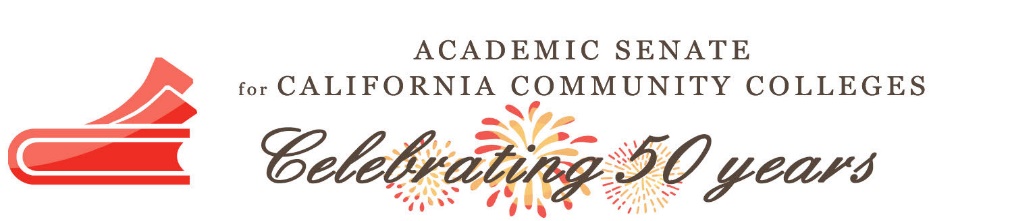 The Role of the Academic Senate President and Effective Leadership
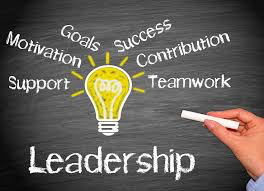 Ginni May, ASCCC Treasurer
LaTonya Parker, ASCCC Area D Representative



Faculty Leadership Institute, Friday, June 14, 2019 9:00 a.m. to 9:45 a.m. 
General Session 2: The Role of the Senate President and Effective Leadership
Description
The thought—or reality—of being an academic senate president can be exciting and at times overwhelming. The academic senate president is responsible for making sure that the academic senate operates effectively; including understanding the statutory and regulatory context in which the academic senate operates, managing the academic senate workload, advocating for faculty interests, and encouraging the academic senate membership to be involved and engaged in local and statewide matters. To be an effective leader, the academic senate president must work collaboratively with administration, the board of trustees, and other constituencies to ensure that college processes with regard to academic and professional matters, that is the “10+1” are followed and respected. Join us as we discuss the roles, responsibilities, and elements of effective leadership of the academic senate president.
ASCCC Faculty Leadership Institute 2019
Overview
The Academic Senate President
Role
Responsibility
Elements of Effective Leadership
You will knoe them when you see them! 
Are they the same for all effective leaders?
Questions and Comments
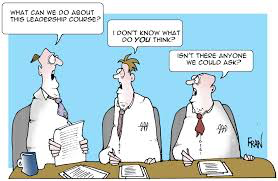 ASCCC Faculty Leadership Institute 2019
The Academic Senate President
Role and Responsibility
Role or Responsibility
What is your role?
What are you responsible for?
ASCCC Faculty Leadership Institute 2019
Role or ResponsibilityStatutes
Protect and honor the participation of faculty in institutional decision making regarding academic and professional matters as defined by Title 5 Regulations – the 10+1
Identify and address statutory and regulatory issues in Education Code, and Title 5 Regulations as they relate to academic and professional matters and organize a faculty response in a collegial and timely manner 
Observe the letter and spirit of all applicable laws, especially the Open Meetings Acts 
Ensure the effective participation of faculty in the joint development of institutional policy, e.g., minimum qualifications and equivalencies, faculty hiring procedures, tenure review, faculty service areas, and faculty evaluation procedures.
ASCCC Faculty Leadership Institute 2019
Role or ResponsibilityStatutes
Adhere to the specific institutional responsibilities outlined in local constitution and by-laws. 
Implement college and district governance policies, ensuring the effective participation of other governance groups and the primacy of faculty on academic and professional matters. 
As required by Title 5, after consultation with the chief executive officer or designee, appoint faculty representatives to college and district-wide committees.
ASCCC Faculty Leadership Institute 2019
Role or ResponsibilityAdvocate for Faculty Interests
Official spokesperson and advocate for the faculty in academic and professional matters. 
Work to resolve academic and professional concerns of individual faculty members. 
In matters not involving academic and professional issues, refer faculty to appropriate processes. 
Provide initiative in identifying and pursuing important institutional issues. 
Meet regularly with the superintendent/president, vice-presidents and others as needed. 
Advocate for appropriate faculty professional development funding.
Archive the senate’s historical records. 
Sign certain institutional documents and reports sent to relevant authorities.
ASCCC Faculty Leadership Institute 2019
Role or ResponsibilityRelationship with Board and Administration
Attend and participate in meetings of the Governing Board (board) or college administration. 
New faculty and trustees should receive orientation on board, faculty, and administrative responsibilities. 
Faculty, administration, and board members must have opportunities to interact, both formally and informally. 
The various college constituencies should have an opportunity to provide reasonable input into major college decisions. 
Mutual respect and trust should exist among all parties, even when they seriously disagree. 
For all parties, support successful compromise as the highest end and be willing to negotiate differences. 
Colleges and districts should establish generally accepted and codified rules for settling disagreements among constituencies.
ASCCC Faculty Leadership Institute 2019
Role or ResponsibilityRelationship with Board and Administration
Attend other functions of the board, such as retreats and study-sessions, if possible. 
Communicate recommendations of senate positions relating to academic and professional matters to the Board. 
Serve as the primary source of recommendations to the board on academic and professional matters. 
Participate in the review and creation of board policies and regulations which impact academic and professional matters.
ASCCC Faculty Leadership Institute 2019
Role or ResponsibilityState Level
Attend fall and spring pre-plenary Area Meetings 
Attend and participate in the fall and spring Academic Senate Plenary Sessions 
Attend ASCCC Institutes
Remain vigilant about legislation affecting the California community colleges
ASCCC Faculty Leadership Institute 2019
Elements of Effective Leadership
You will know them when you see them!
Are they the same of all effective leaders?
Elements of Effective Leadership
Succession planning – develop upcoming leaders
Listen
Speak up, but not over
Acknowledge the good work of others
Encourage others
ASCCC Faculty Leadership Institute 2019
Elements of Effective Leadership
Activity

Think of an effective leader who has connected with you…
What about that person stood out?

Now, reflect on the elements of your own effective leadership (yes, you have them!)
Name one element that you think helps you to be most effective?
Are you able to hold on to the element in all situations?
Name one element that you think you could develop to improve your leadership effectiveness?

Finally, if you are so inclined, share your responses…
ASCCC Faculty Leadership Institute 2019
Questions and Comments
ASCCC Faculty Leadership Institute 2019
Resources
ASCCC Local Senates Handbook: https://www.asccc.org/sites/default/files/local_senates_handbook2015-web.pdf
Academic Senate for California Community Colleges: info@asccc.org
Ginni May: mayv@scc.losrios.edu
LaTonya Parker: LaTonya.Parker@mvc.edu
ASCCC Faculty Leadership Institute 2019